AVR Studio 4 - AVR Tool Chain ErrorMS Windows 10 해결 방안
이 문서는 나눔글꼴로 작성되었습니다. 다운받기
정도윤(2022-03-23)
목차
1. 오류 모습 – No AVR Toolchain installation found.
AVR Studio 4에서 발생한 오류이다.
2. AVR Studio -> Configuration Options 환경설정하기
WinAVR의 환경변수를 설정한다.
3. 시스템 속성 -> 환경 변수 (WinAVR 환경변수 설정하기)
시스템 속성에 WinAVR(avr-gcc, make)의 경로를 설정해준다.
4. AVR-ToolChain 설치하기
AVR-ToolChain을 설치한다.
1. 오류 모습 – No AVR Toolchain installation found.
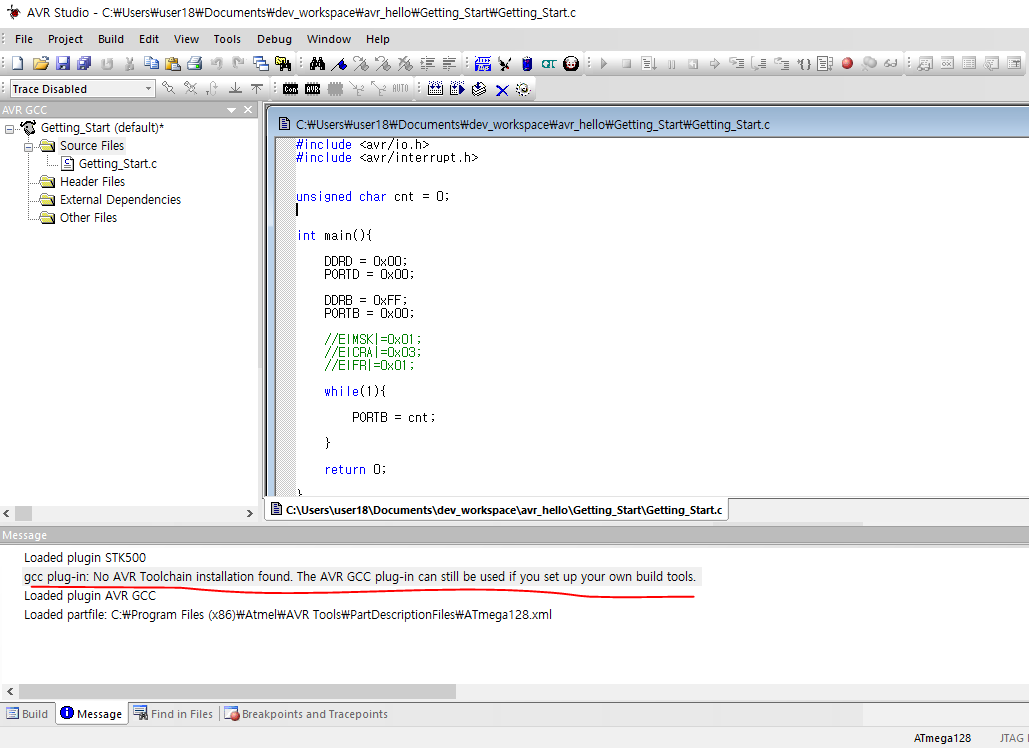 2. AVR Studio -> Configuration Options 환경설정하기
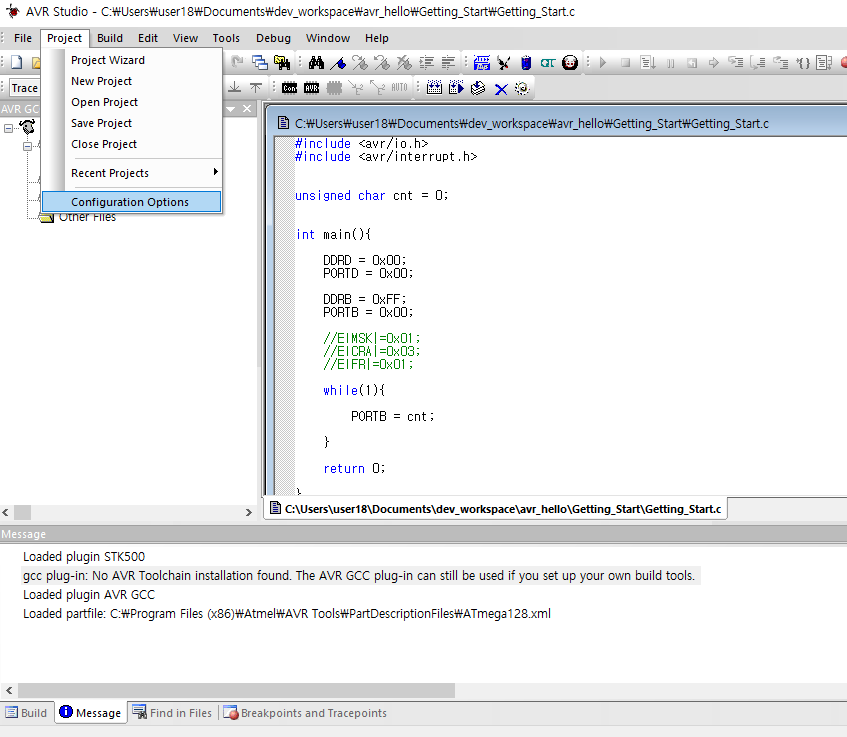 2. AVR Studio -> Configuration Options 환경설정하기
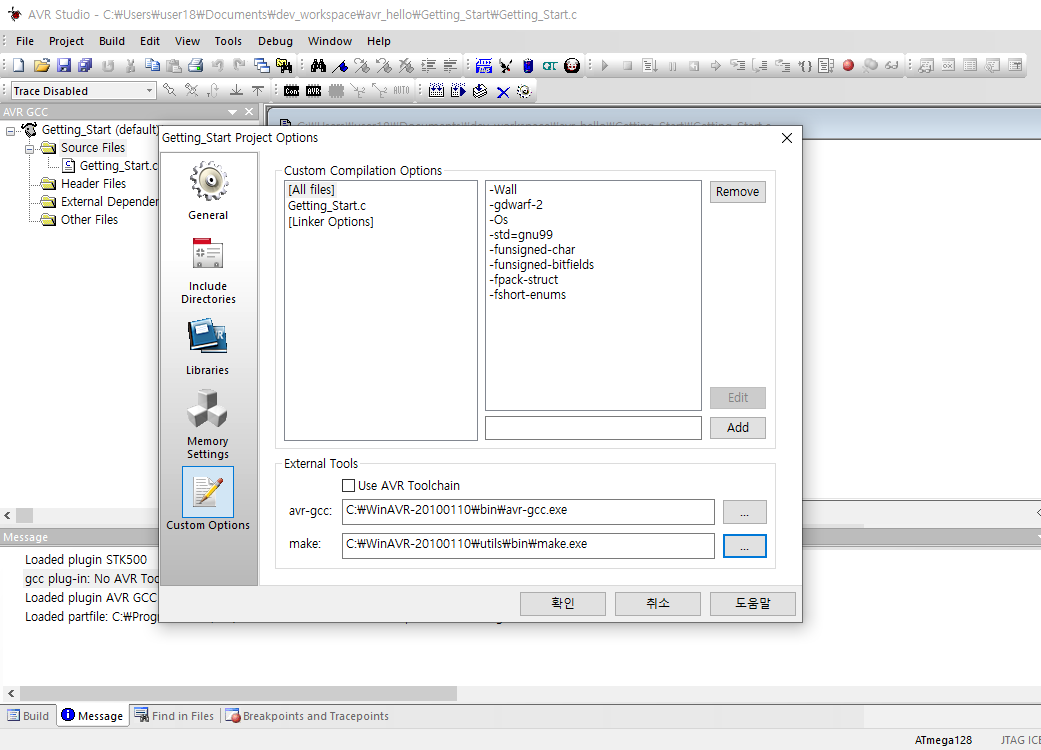 3. 시스템 속성 -> 환경 변수 (WinAVR 환경변수 설정하기)
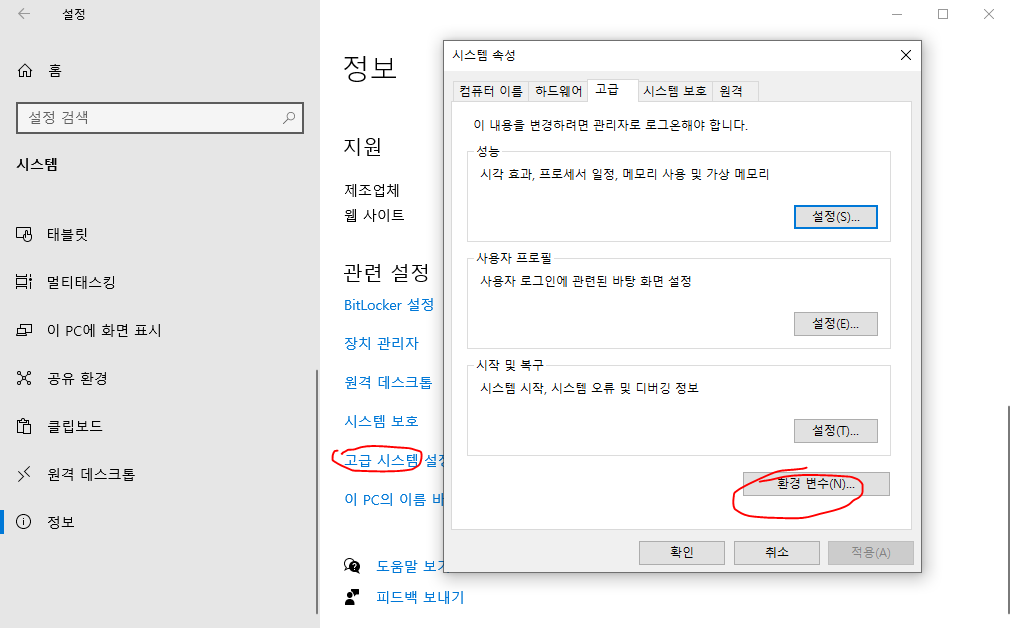 3. 시스템 속성 -> 환경 변수 (WinAVR 환경변수 설정하기)
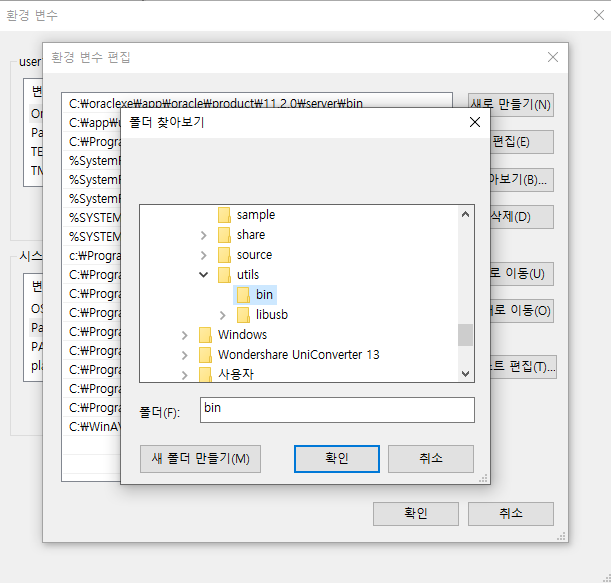 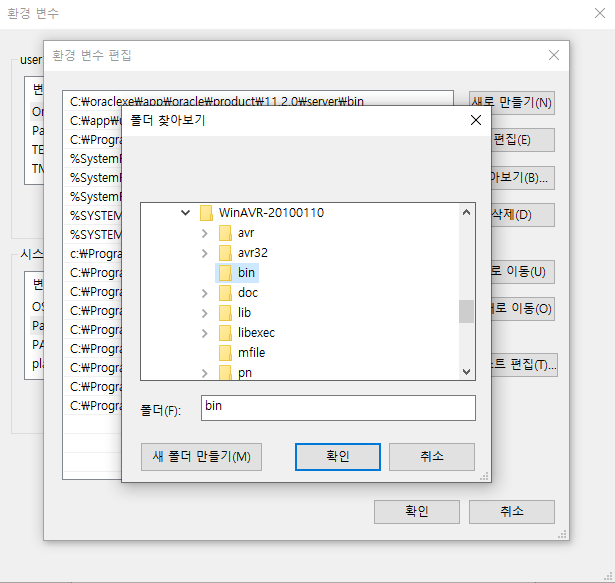 3. 시스템 속성 -> 환경 변수 (WinAVR 환경변수 설정하기)
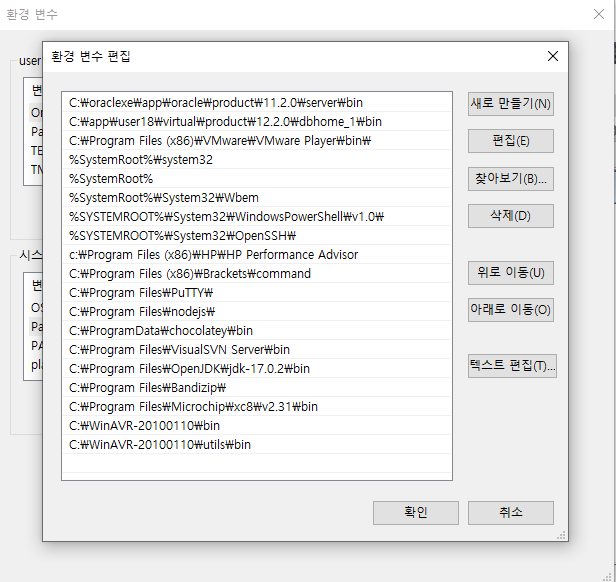 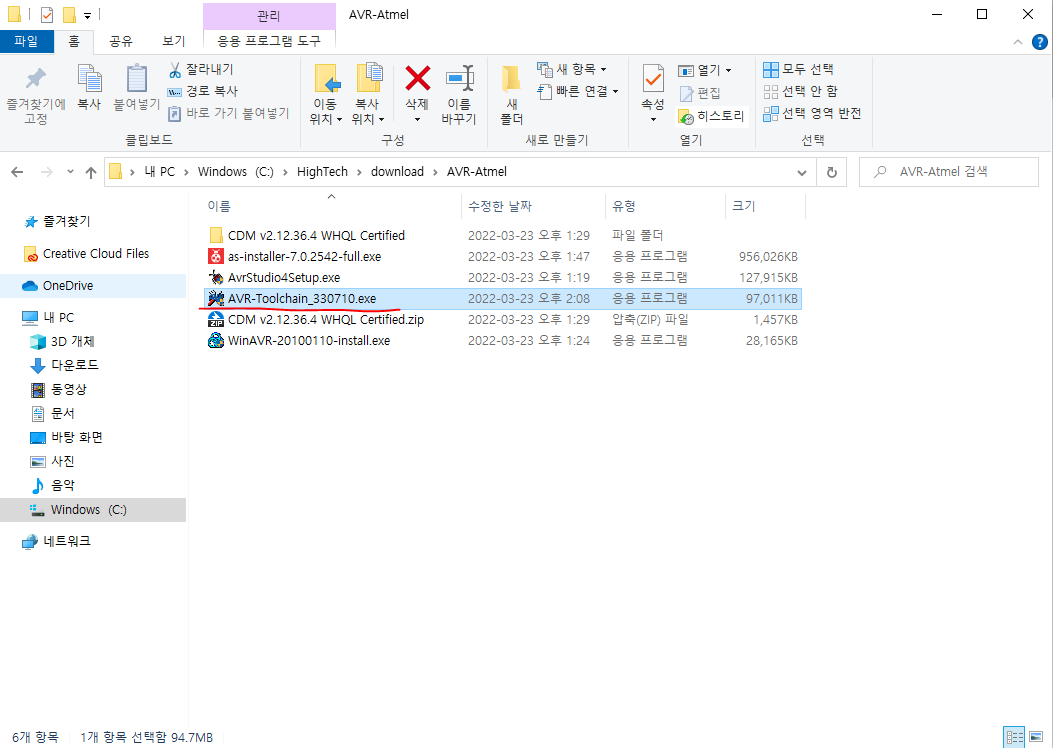 4. AVR-ToolChain 설치하기
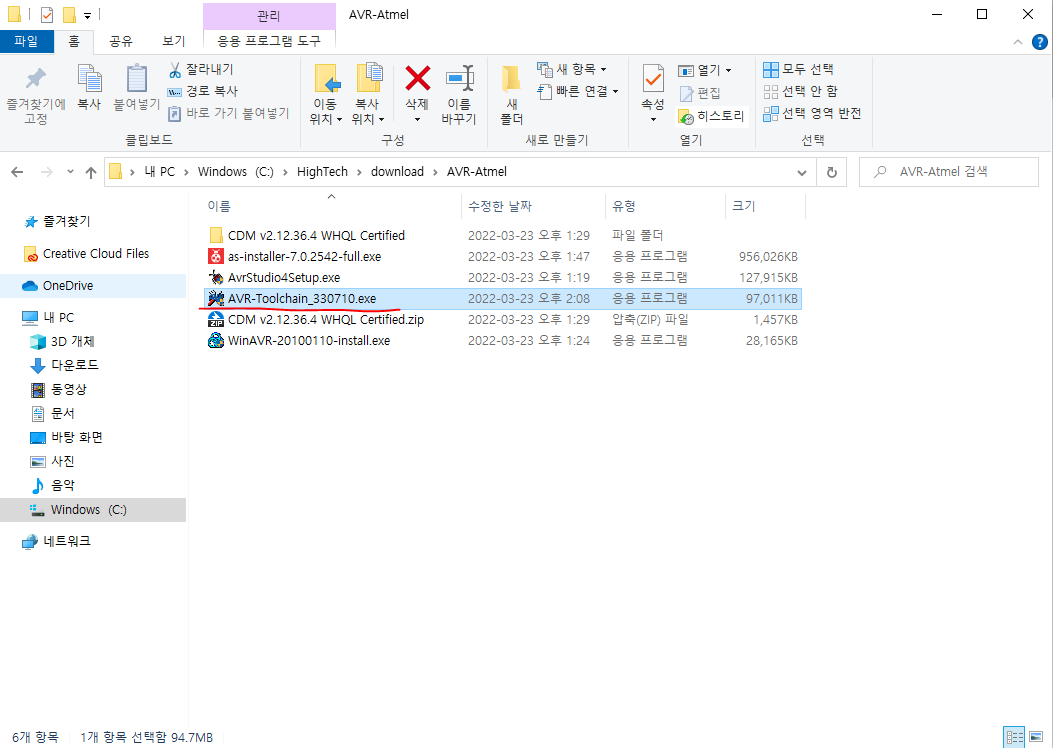 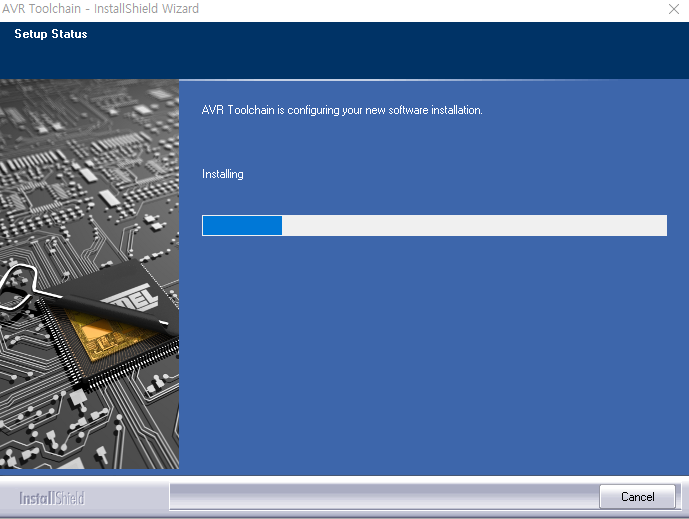